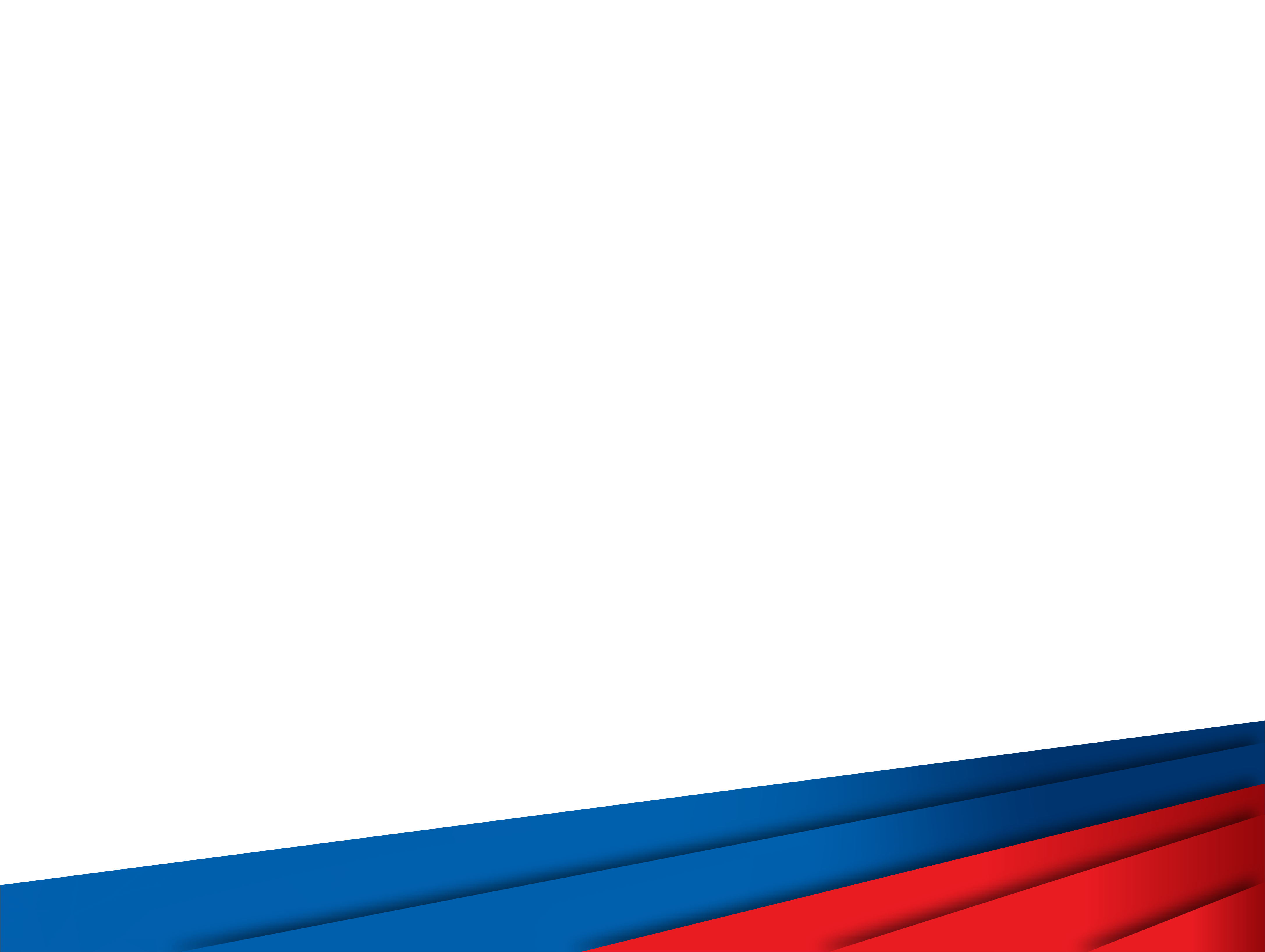 «Российский университет спорта
«ГЦОЛИФК»
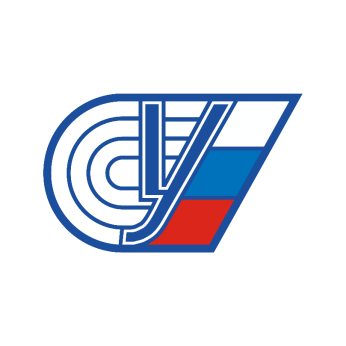 Дисциплина: Проектная культура педагога по физической культуре
Тема: «Исследование, исследовательская деятельность, эксперимент, учебный проект, учебное проектирование»
Выполнил:___________________
_____________________________
Проверил:___________________
____________________________
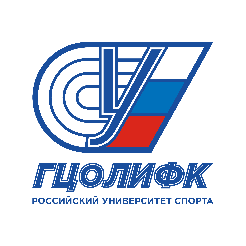 Понятие исследования по физической культуре
2
Исследование по физической культуре - это целенаправленное познание, результаты которого выступают в виде системы понятий, законов и теорий.  Такие исследования связаны с изучением учебно-воспитательного и учебно-тренировочного процесса, а также включают анализ физического развития лиц, занимающихся физическими упражнениями и спортом.  Некоторые методы исследований в области физической культуры:
Анализ литературных источников. Помогает правильно выбрать тему, ознакомиться с работами предшественников и грамотно спланировать работу.
01
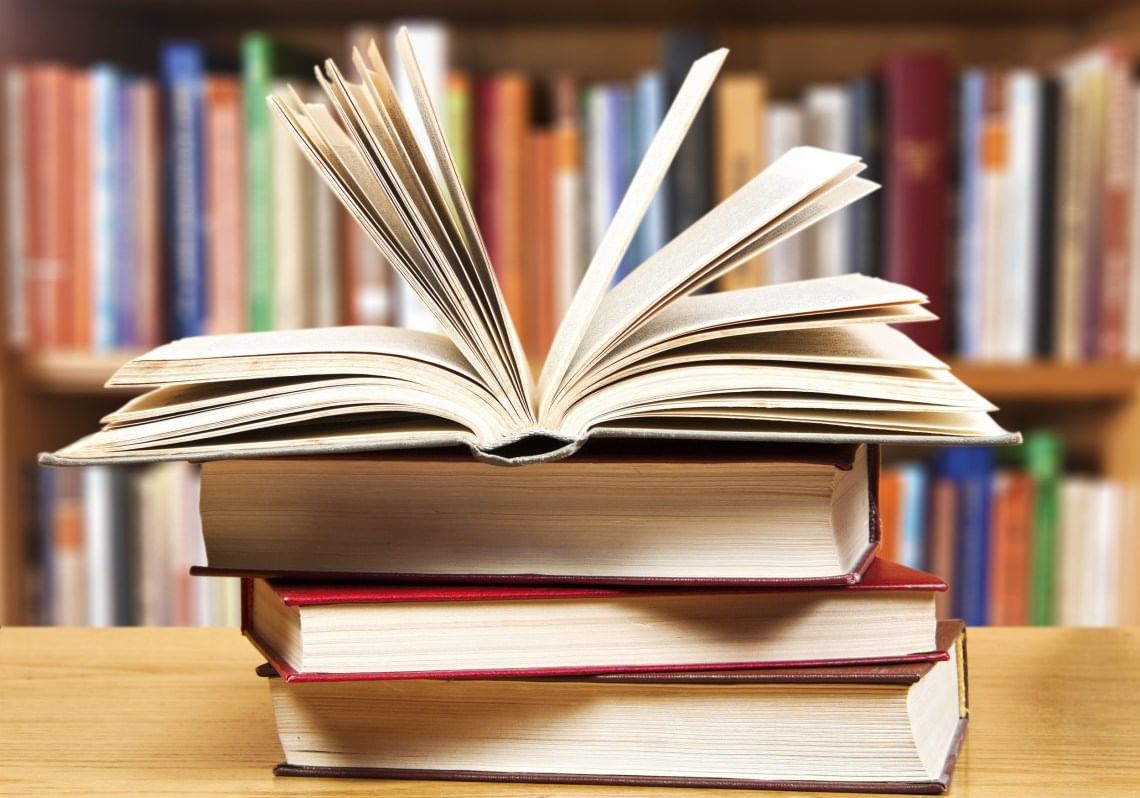 Опрос. Включает анкетирование, интервью и экспертное оценивание.
02
Контрольные испытания (тесты). Направлены на диагностику выраженности свойств и состояний объекта исследования.
03
Наблюдение. Включает педагогическое наблюдение и хронометрирование.
04
Эксперимент. Предполагает активное, целенаправленное вмешательство в протекание изучаемого процесса, определённое изменение объекта и его воспроизведение в специально созданных и контролируемых условиях.
05
06
Статистическая обработка данных и математическое моделирование.
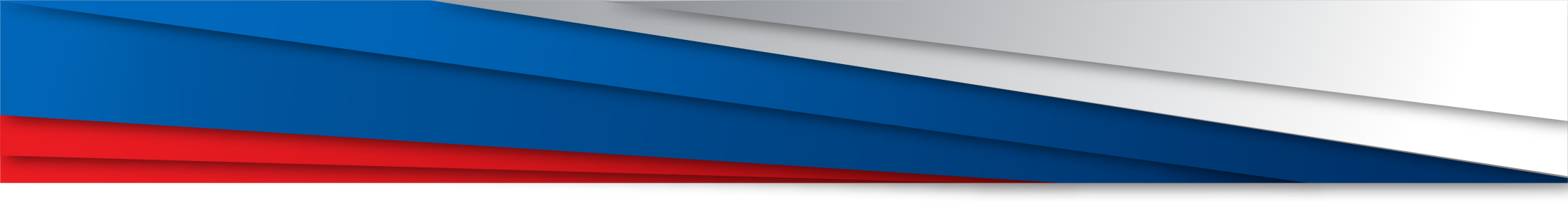 Исследовательская деятельность на уроках физической культуры
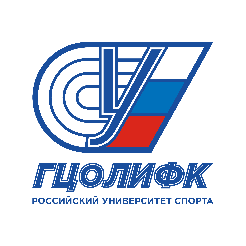 3
Исследовательская деятельность на уроках физической культуры - это метод обучения, предполагающий активное взаимодействие и самостоятельную работу учащихся. Он включает в себя изучение конкретной проблемы или вопроса, который, как правило, имеет практическую значимость.
Примеры исследовательских проектов на уроках физкультуры:
Исследование влияния регулярных физических нагрузок на уровень стресса. В этом проекте целью является изучение взаимосвязи между регулярным выполнением физических упражнений и уровнем стресса у учащихся. Ученики могут использовать различные методы сбора данных, такие как анкетирование, наблюдение или даже медицинские тесты, для подтверждения или опровержения гипотезы.
Сравнительный анализ различных видов спорта. Ученики могут изучать, как различные виды спорта влияют на определённые группы мышц и общую физическую подготовленность. Задачей будет собрать статистические данные, провести анализ и сделать выводы о том, какой вид спорта является наиболее эффективным для развития определённых физических качеств.
Разработка индивидуальных программ тренировок. Учащиеся могут создать индивидуальные программы физических упражнений для разных возрастных групп, учитывая их физиологические особенности и потребности. После разработки программ, они могут быть протестированы на добровольцах, с последующим анализом эффективности.
Педагогические игры как элемент физического развития. Педагогические игры могут быть интегрированы в уроки физкультуры как метод обучения и развития физических навыков. Здесь можно разработать серию игр, направленных на развитие координации, силы, скорости и других физических качеств, а затем провести анализ их эффективности.
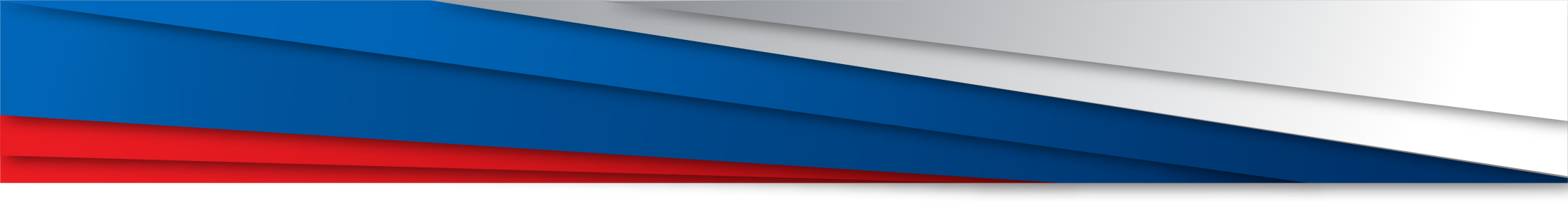 Эксперимент в проектной деятельности по физической культуре
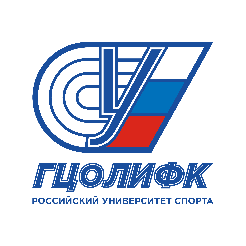 4
Эксперимент в проектной деятельности по физической культуре предполагает проведение контролируемых экспериментов для проверки гипотезы. Например, учащиеся могут изменить частоту и интенсивность физических занятий, чтобы определить их влияние на определённые физические показатели.
Примерная структура эксперимента в образовательной области «Физическое развитие»:
Постановка проблемы.  
Выдвижение гипотез (возможные пути решения).  
Проведение опыта, эксперимента.  
Анализ и обобщение полученных результатов (подтвердилось - не подтвердилось).  
Формулирование выводов.
Учебный проект в проектной деятельности по физической культуре
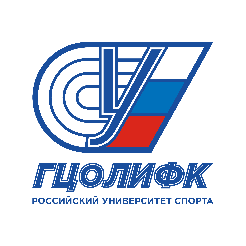 5
Учебный проект в проектной деятельности по физической культуре - это самостоятельная творческая работа, от идеи до её воплощения, выполненная под руководством учителя.
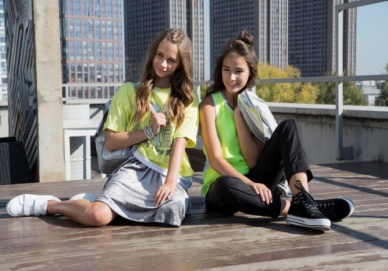 Некоторые направления тем проектов по физической культуре:
Спорт. Виды спорта (история возникновения, основные этапы становления), знаменитые спортсмены (мира, страны, области, города, спортивные династии, первооткрыватели, чемпионы и т.д.).  
Развитие физических качеств (гибкость, координация, скорость, выносливость). Понятие о физических качествах, сенситивные возраста развития, методы развития физических качеств (на уроке, дома, во внеурочной деятельности).  
ГТО. История создания комплекса, ГТО в СССР и России, методы подготовки к успешной сдаче норм ГТО в различных возрастных ступенях.  
Здоровый образ жизни. Три составляющих здоровья, режим дня дошкольника, школьника, студента, рабочего, пенсионера, правильное питание, совместная работа семьи и школы, спортивные праздники.  
Современные системы физического воспитания.  
Адаптивная физическая культура.
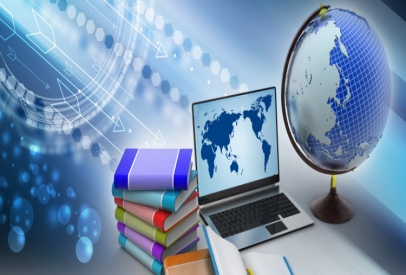 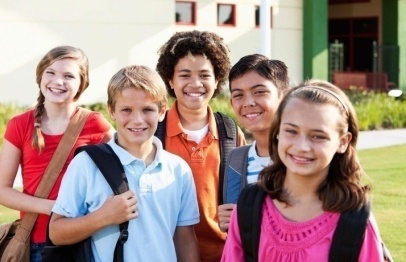 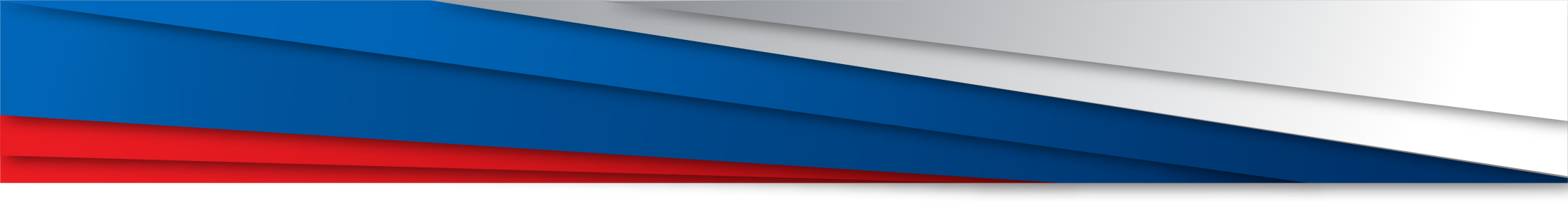 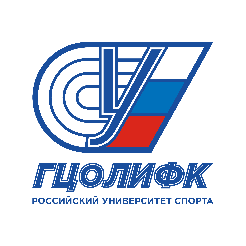 Сущность  учебного проектирования в проектной деятельности по физической культуре
6
Учебное проектирование в проектной деятельности по физической культуре - это учебно-познавательная, творческая, практическая деятельность ученика и преподавателя, имеющая общую цель и направленная на достижение требуемого результата.
Применение метода проектов на уроках физической культуры позволяет решить следующие задачи: 
-развитие образовательных компетенций обучающихся;
- интеграция процесса обучения;
- рациональное распределение времени на уроке.  


Работая над проектом, обучающиеся из объектов обучения превращаются в субъекты, самостоятельно получая необходимую информацию и оказывая активное влияние на содержание самообразования.
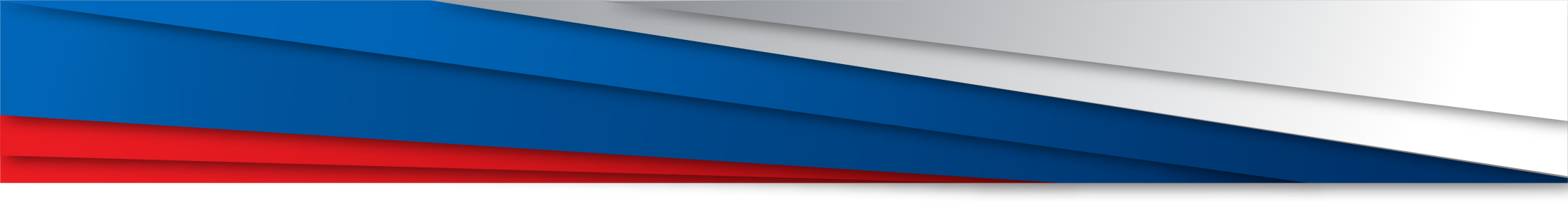 Этапы проектной деятельности
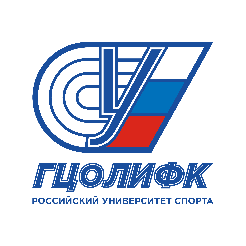 7
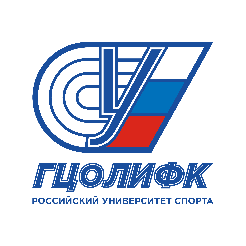 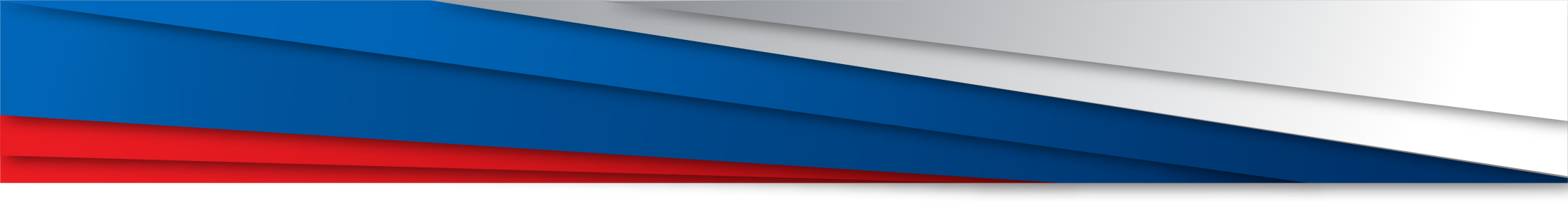 Вопросы по теме
8
Какие существуют методы исследований в области физической культуры:
Какие существуют этапы работы на проектом:
А)Подготовительный, основной, заключительный
Б)Подготовительный, планирование, реализация проекта, презентация проекта, оценка проекта
В) Верно А и Б
Г) Нет верного ответа
А) Анализ литературных источников, опрос, анкетирование, наблюдение
Б) Эксперимент, статистическая обработка данных, математическое моделирование.  
В) Все выше перечисленное
Г)Верно А и Б кроме математического моделирования.
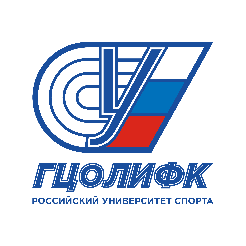 Список литературы
9
Методы научных исследований в ФК и спорте. [Электронная версия][Ресурс: https://multiurok.ru/files/mietody-nauchnykh-issliedovanii-v-fk-i-sportie.html]

Проектная деятельность на уроках физической культуры[Электронная версия][Ресурс:  https://infourok.ru/proektnaya-deyatelnost-na-urokah-fizicheskoj-kultury-5137719.html]

Статья «Использование технологии проектного обучения на уроках физической культуры» [Электронная версия][Ресурс: https://урок.рф/library/ispolzovanie_tehnologij_proektnogo_obucheniya_na_ur_171907.html]
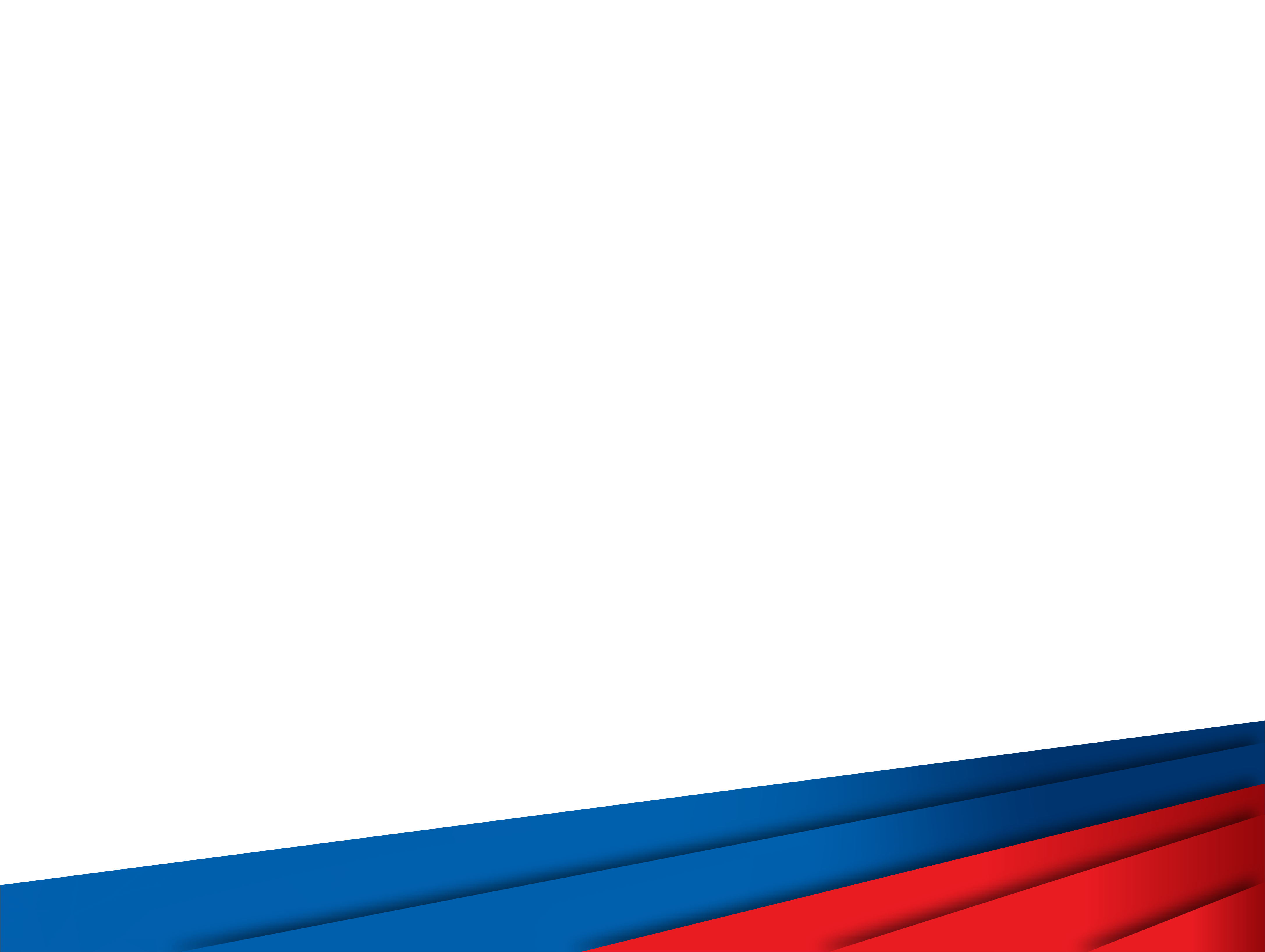 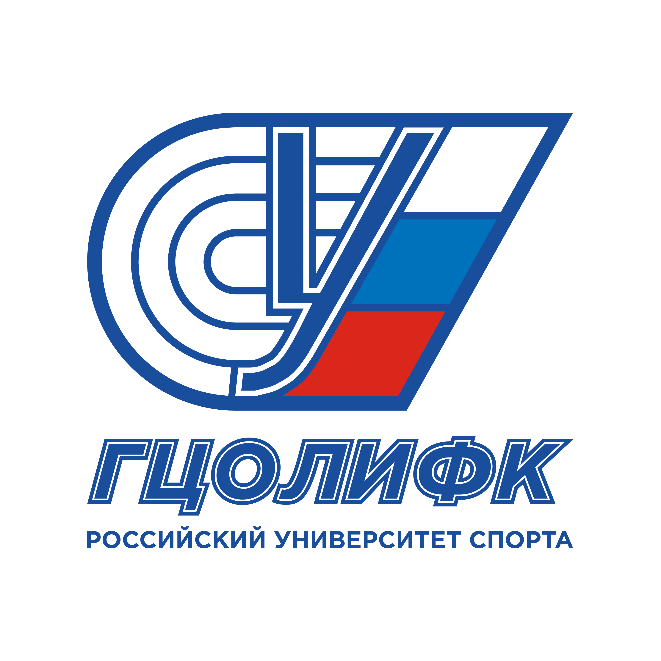 СПАСИБО ЗА ВНИМАНИЕ!